2016-2017
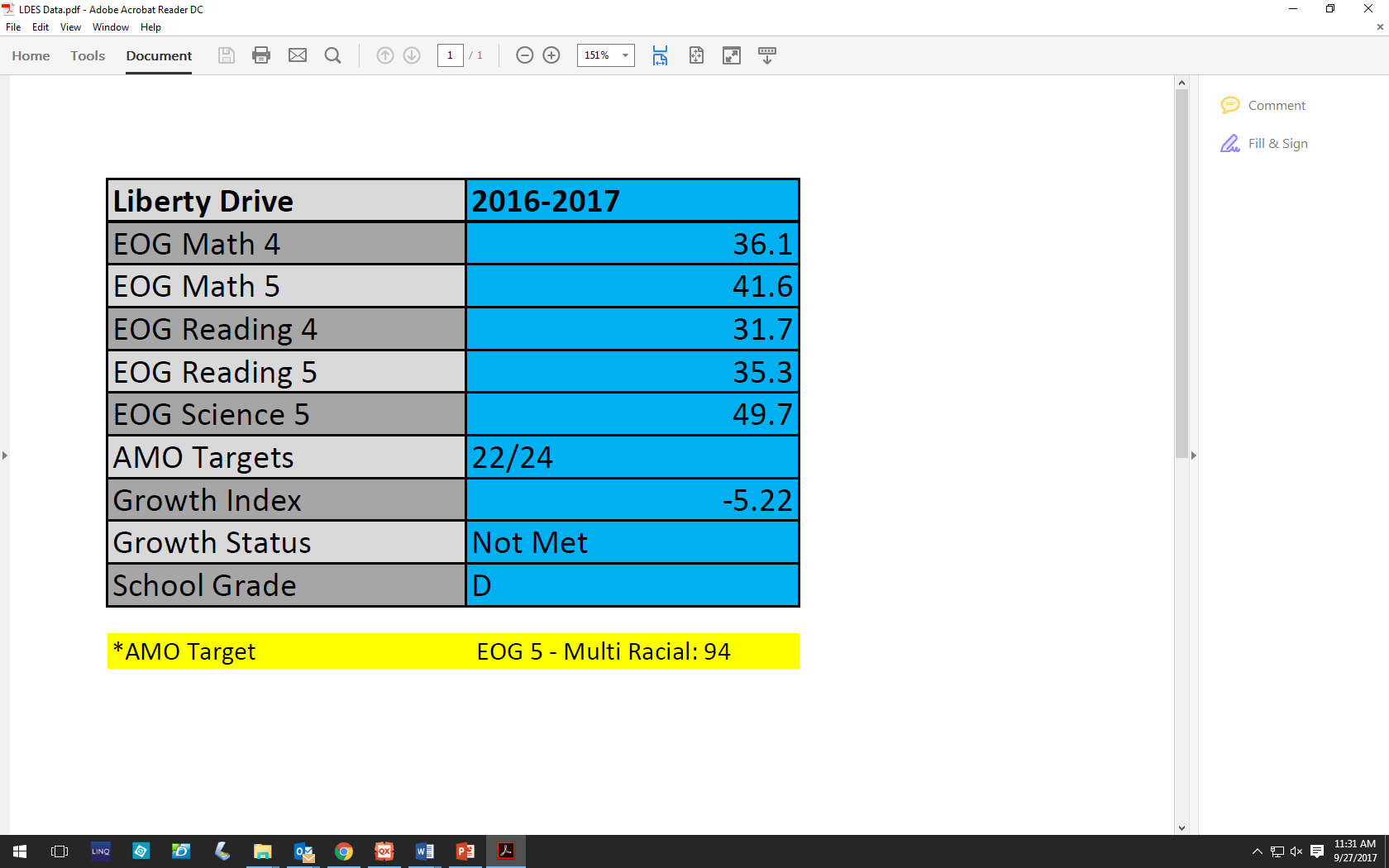 2016-2017
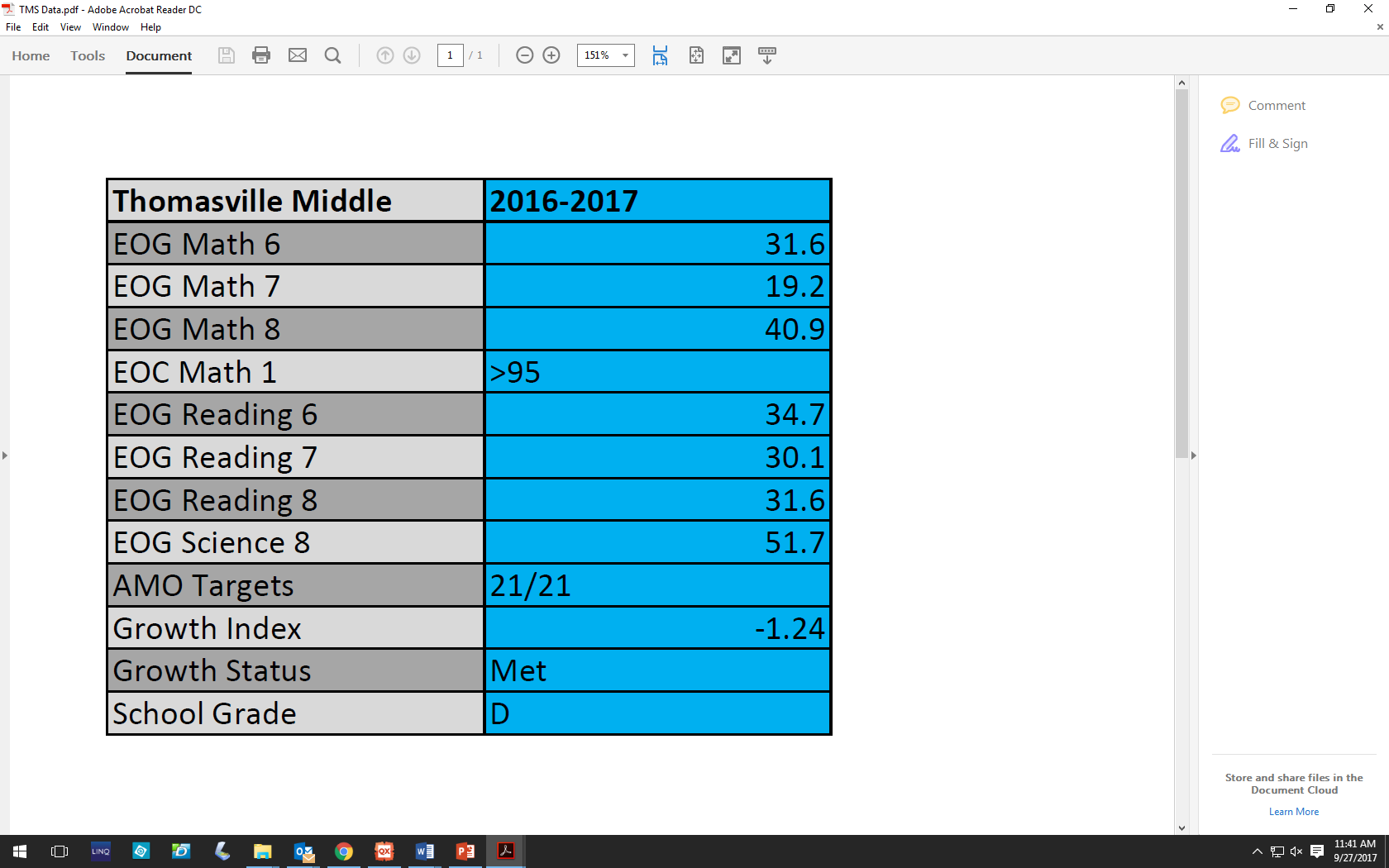 2016-2017
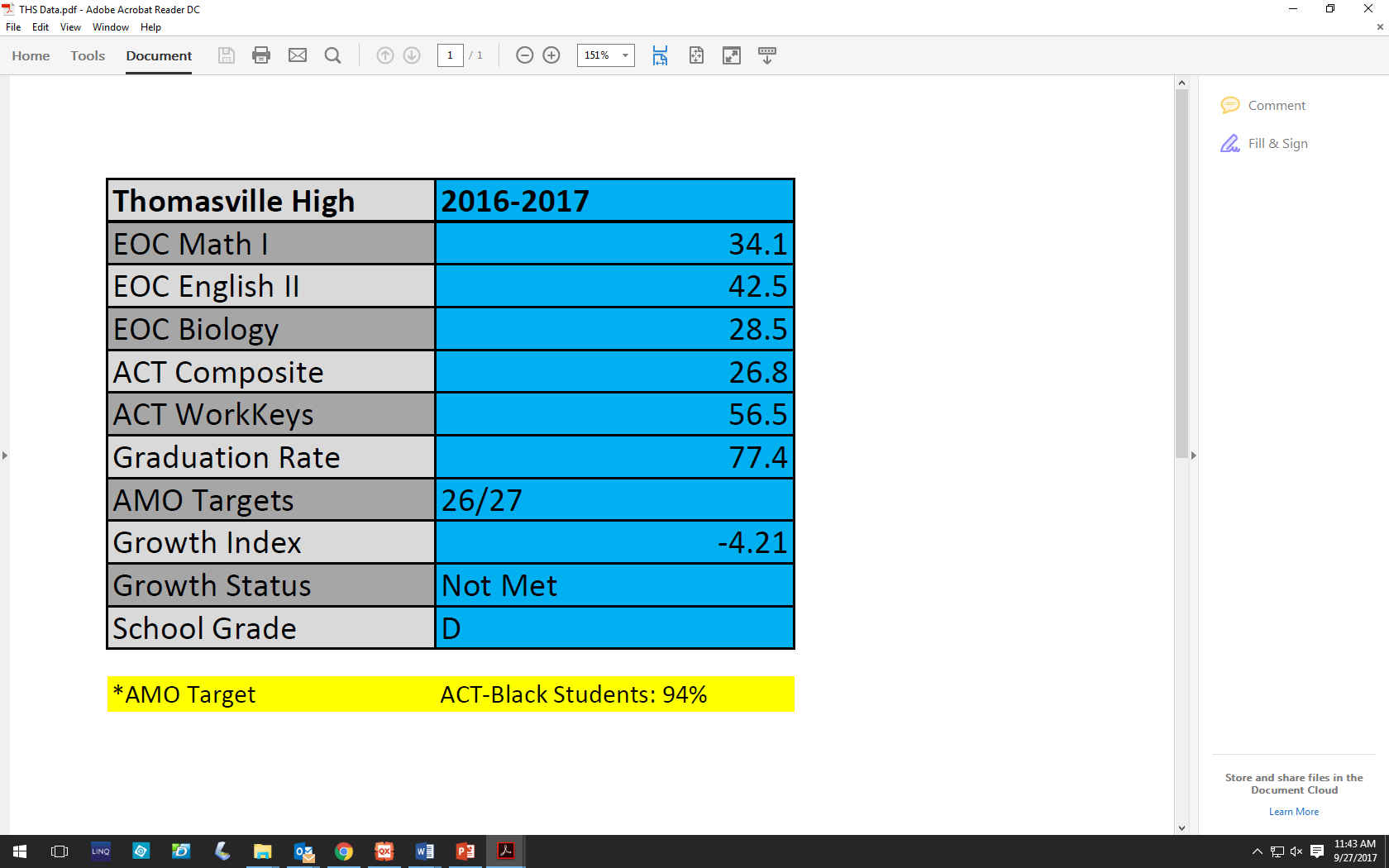 2016-2017